Being In Christ
Eph 1:3-14  Blessed be the God and Father of our Lord Jesus Christ, who has blessed us with every spiritual blessing in the heavenly places in Christ,  4  just as He chose us in Him before the foundation of the world, that we should be holy and without blame before Him in love,  5  having predestined us to adoption as sons by Jesus Christ to Himself, according to the good pleasure of His will,  6  to the praise of the glory of His grace, by which He made us accepted in the Beloved.  7  In Him we have redemption through His blood, the forgiveness of sins, according to the riches of His grace  8  which He made to abound toward us in all wisdom and prudence,  9  having made known to us the mystery of His will, according to His good pleasure which He purposed in Himself,  10  that in the dispensation of the fullness of the times He might gather together in one all things in Christ, both which are in heaven and which are on earth—in Him.  11  In Him also we have obtained an inheritance, being predestined according to the purpose of Him who works all things according to the counsel of His will,  12  that we who first trusted in Christ should be to the praise of His glory.  13  In Him you also trusted, after you heard the word of truth, the gospel of your salvation; in whom also, having believed, you were sealed with the Holy Spirit of promise,  14  who is the guarantee of our inheritance until the redemption of the purchased possession, to the praise of His glory.
Every Spiritual Blessing, in Christ:
He chose us
He predestined us to adoption as sons
We have redemption, the forgiveness of sins
He made known the mystery of His will
We have obtained an inheritance
We were sealed with the Holy Spirit
The Mystery…
Rom 16:25-26  Now to Him who is able to establish you according to my gospel and the preaching of Jesus Christ, according to the revelation of the mystery kept secret since the world began  26  but now made manifest, and by the prophetic Scriptures made known to all nations…

1Co 2:7  But we speak the wisdom of God in a mystery, the hidden wisdom which God ordained before the ages for our glory,

Eph 1:9-10  having made known to us the mystery of His will, according to His good pleasure which He purposed in Himself,  10  that in the dispensation of the fullness of the times He might gather together in one all things in Christ, both which are in heaven and which are on earth—in Him.

Eph 3:3-6  how that by revelation He made known to me the mystery (as I have briefly written already,  4  by which, when you read, you may understand my knowledge in the mystery of Christ),  5  which in other ages was not made known to the sons of men, as it has now been revealed by the Spirit to His holy apostles and prophets:  6  that the Gentiles should be fellow heirs, of the same body, and partakers of His promise in Christ through the gospel,

Eph 6:18-20  praying always with all prayer and supplication in the Spirit, being watchful to this end with all perseverance and supplication for all the saints— 19  and for me, that utterance may be given to me, that I may open my mouth boldly to make known the mystery of the gospel,  20  for which I am an ambassador in chains; that in it I may speak boldly, as I ought to speak.
A Brief History of the Mystery…
Chosen People
End of 
Time
Jew and Gentile
Creation
Chosen People
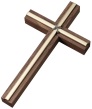 The fullness
of times
What was the mystery? (3:6)
When did the mysterious event occur? (1:9-10)
To whom was the mystery revealed? (3:4-5)
When was the mystery revealed and explained? (6:19)
When was the mystery planned? (1:4, 2:10, Rom 16:26, 1 Cor 2:7)
Predestined:  To fix upon, decide, or decree in advance; foreordain
Predestined
Act 4:27-28
27 "For truly against Your holy Servant Jesus, whom You anointed, both Herod and Pontius Pilate, with the Gentiles and the people of Israel, were gathered together 28 to do whatever Your hand and Your purpose determined before to be done.
2Th 2:13
13 But we should always give thanks to God for you, brethren beloved by the Lord, because God has chosen you from the beginning for salvation through sanctification by the Spirit and faith in the truth.
Rom 8:28-30
And we know that God causes all things to work together for good to those who love God, to those who are called according to His purpose. 29 For those whom He foreknew, He also predestined to become conformed to the image of His Son, so that He would be the firstborn among many brethren; 30 and these whom He predestined, He also called; and these whom He called, He also justified; and these whom He justified, He also glorified.
1Co 2:6-7
Yet we do speak wisdom among those who are mature; a wisdom, however, not of this age nor of the rulers of this age, who are passing away; 7 but we speak God's wisdom in a mystery, the hidden wisdom which God predestined before the ages to our glory;
In Christ, We Are
A new creation (2 Cor 5:17)
Created for good works (Eph 2:10)
Fragrance of Christ and God’s word to the world (2 Cor 2:14-15)
One body, made of many members (Rom 12:4-5, Gal 3:28, 5:6)
Fellow workers (Rom 16:6,7,9,10, 1 Cor 16:24)
Encouraged together (Phil 2:1-4)
The church, the sanctified, those who call upon Jesus (1 Cor 1:2)
Able to grow
Infants (1 Cor 3:1)
Tutors, Fathers (1 Cor 4:15-17)
Thankful (1 Thess 5:18)
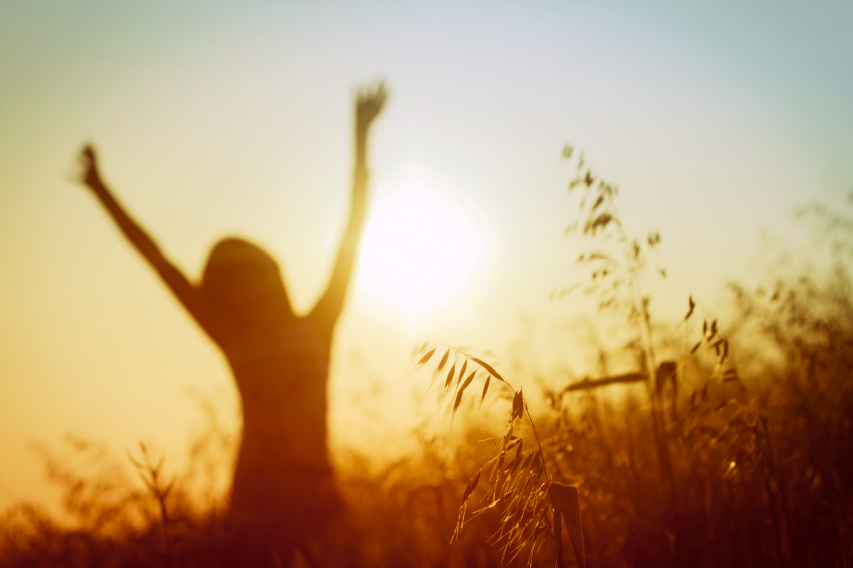 In Christ, We Have
Redemption (Rom 3:21-24, 2 Tim 2:10)
Sanctification (1 Cor 1:2)
No Condemnation (Rom 8:1-2, Eph 4:32)
Eternal Life (Rom 6:23, 1 Cor 15:16-22, 2 Tim 1:1)
Can not be separated from God (Rom 8:38-39)
The veil between God and man removed (2 Cor 3:14-16)
Liberty (Gal 2:4)
Reason for boasting (Rom 15:17)
Full confidence (Col 2:9-17, Phil 4:7, 1 Thes 4:16. 1 John 5;13)
Purpose (Phil 3:14)
Grace of God (1 Cor 1:4, 2 Tim 2:1)
How do we get into Christ?
By God’s grace (1 Cor 1:4, 30, 2 Cor 1:21-22, Eph 2:8)
We are baptized into Christ (1 Cor 12:13-27, Rom 6:3-8, Gal 3:27-29)
By faith in Christ (Gal 2:16, 3:26, Phil 3:9, 2 Tim 2:10, John 3:16)
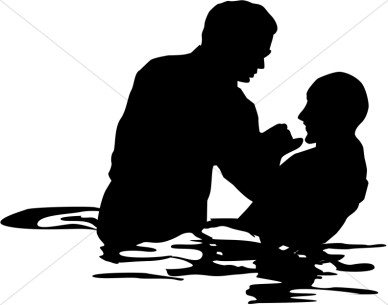 Jesus Said…
Mat 11:28  Come to Me, all you who labor and are heavy laden, and I will give you rest. 

Joh 14:6  Jesus said to him, "I am the way, the truth, and the life. No one comes to the Father except through Me.

Joh 14:15  "If you love Me, keep My commandments.

Mar 16:15-16  And He said to them, "Go into all the world and preach the gospel to every creature.  16  He who believes and is baptized will be saved; but he who does not believe will be condemned.

Joh 14:2  In My Father's house are many mansions; if it were not so, I would have told you. I go to prepare a place for you.

Rev 3:20  Behold, I stand at the door and knock. If anyone hears My voice and opens the door, I will come in to him and dine with him, and he with Me.

Mat 7:21  "Not everyone who says to Me, 'Lord, Lord,' shall enter the kingdom of heaven, but he who does the will of My Father in heaven